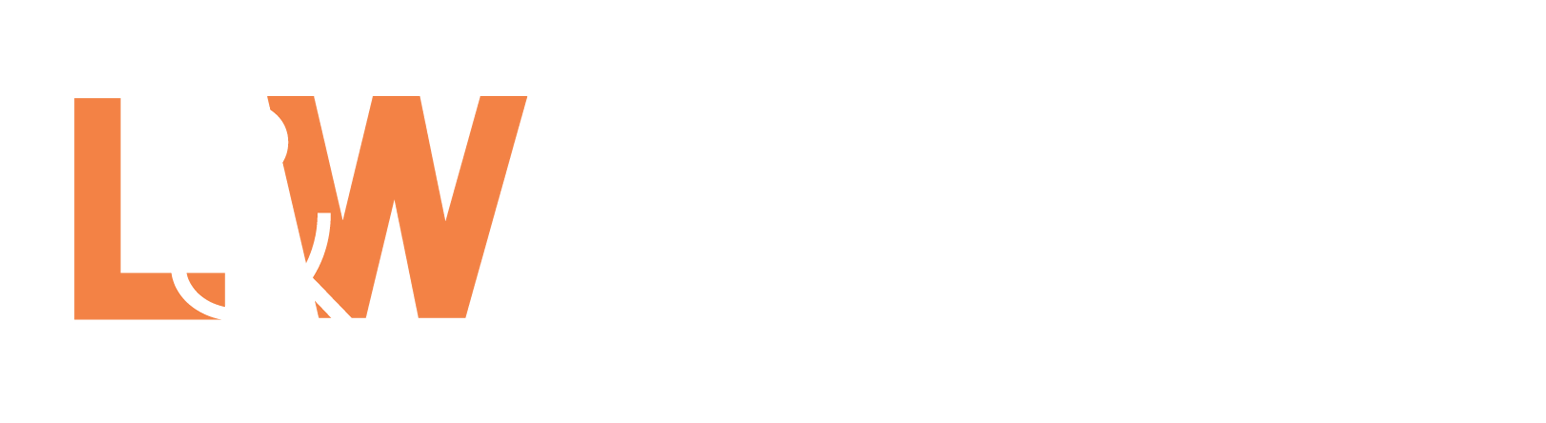 www.learningandwork.org.uk
@LearnWorkUK
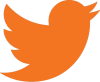 Use as a holding slide if needed
Social Prescribing and Adult Basic Skills
Kathryn James
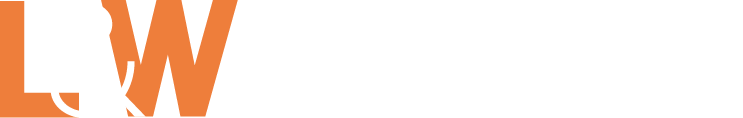 Basic skills and health and wellbeing
43% adults aged 18-65 do not have adequate literacy skills to understand health information
65% adults not proficient in English report in good health
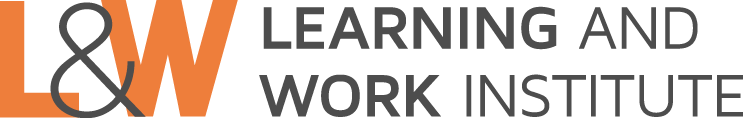 What is social prescribing?
Link workers:
Connect people to activities that will make a difference
Help people find a sense of purpose and enjoyment
Work in partnership in the community
Challenges:
May need to address essential matters – housing, finance
Work with people for 6 weeks
May have limited understanding of adult education
Building partnerships
Making the initial connection – meetings, visits, information. 
Think about what those services need – what can you offer
Allocate resources – time, people and train staff
Takes time – aligning organisational values, building trust, creating shared ways of working
Measuring outcomes and ways to share data
What works
Wellbeing courses – mindfulness, dealing with anxiety, exercise etc (10 practical ways to live a happier life)

Outside courses – gardening, walking etc (Plants lovers walk in the local park)

Online and digital courses and lunch time talks
Co-creation and co-delivery of courses – health professionals input into courses
Health professionals enrol on courses
Refresher courses – learners come back to refresh learning, share successes
Learners act as buddies and mentors
Embedding literacy and numeracy into wellbeing courses
Creating progression routes
Discussion and questions
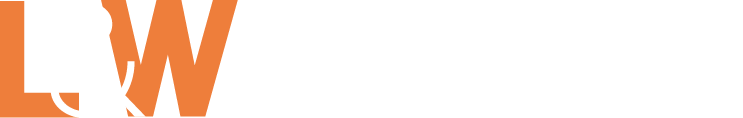